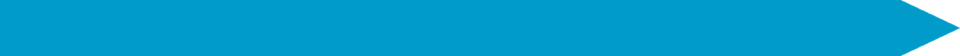 Awards, Contests, and Scholarships 2016 - 2017
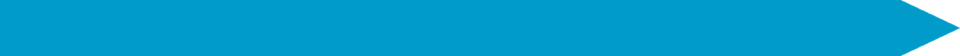 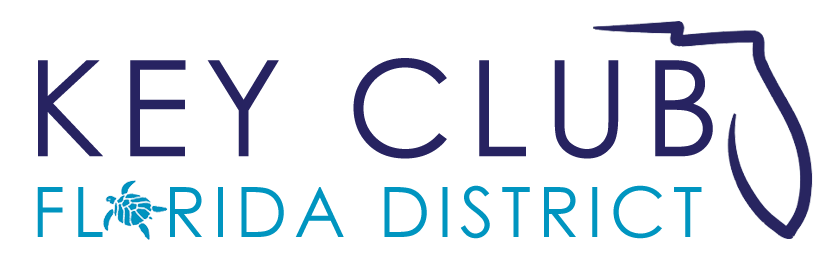 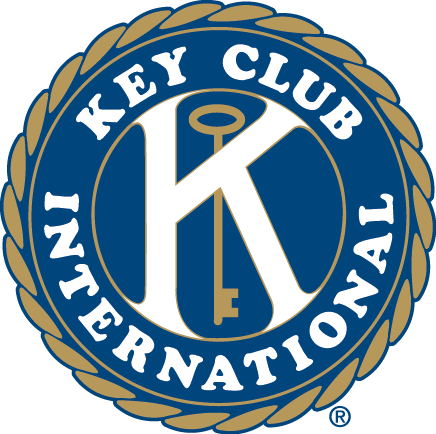 1
Why are Awards, Contests, and Scholarships Important?
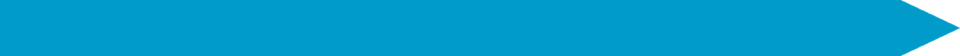 Recognition of self and others 
Validation of service to community
Motivate others to serve 
Influence others positively
2
[Speaker Notes: Ask the audience why they think its important to apply for award, scholarships, and contests before you add the rest of the text.

Awards:
-Awards display the achievements of our Key Clubbers.
-They recognize motivated individuals and in turn, motive others to work hard in order to achieve the same goals.
-Provide validation that we are doing great things by contributing to our home, schools, and communities. 

Contests:
-Showcase the variety talents of our Key Clubbers and entertain others at DCON
-Inspire other members to look for their talents 

Scholarships:
-Serve as recognition of the service that individuals are doing 
-Assists for college finances]
Awards and Contests Deadlines
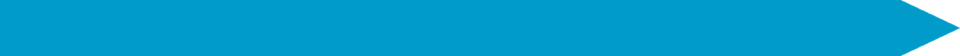 February 16, 2017
General Scholarship application
Emailed to scholarships@floridakeyclub.org

March 7, 2017:
Awards judged pre-DCON 
Awards requiring an application
Emailed to  awards@floridakeyclub.org

March 30, 2017:
Contests judged at DCON
Contests requiring an entry form
Hand delivered to Awards Room at DCON
3
Pre-DCON Awards 
Requiring Applications
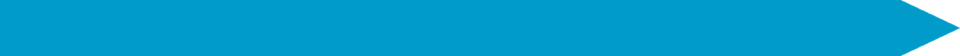 Distinguished Class Director
Distinguished Club Editor
Distinguished Club Member 
Distinguished Club President and G. Harold Martin Outstanding Club President
Distinguished Club Secretary
Distinguished Club Treasurer
Distinguished Club Vice-President
Distinguished Club Webmaster
4
[Speaker Notes: All the distinguished awards require an application
Officers and members must have certain number of “points” to be eligible for the award
Be sure to begin these before the deadline, because it does require signatures AND letters of recommendations. 
-
-If you need extra letters of recommendation, please talk to your Lieutenant Governor, Kiwanis Advisor, Faculty Advisor, Club President, or anyone else that may know about your service through Key Club.

There is no cutoff for how many individuals in your club may be awarded Distinguished Club Member.]
Pre-DCON Awards 
Requiring Applications
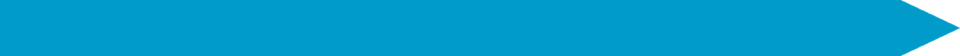 Every Child a Swimmer
Governor’s Project Club Banner Patch
Governor’s Project Member 
Kiwanis Family Involvement Patch
Key Clubber of the Year
5
[Speaker Notes: Every Child a Swimmer
Awarded to a club that helped promote the goal of this project: to make all children swimmers that are educated on water safety. 
Governor’s Project Club Banner Patch
Awarded to clubs that participated in at least 3 examples of the Governor’s Project (Feeding Our Future). 
Governor’s Project Member 
Awarded to members that have dedicated at least 25 hours to Feeding Our Future
Kiwanis Family Relation and Kiwanis Family Ties Banner Patch
Combined application that awards the Key Club that expressed the best relationship with the rest of the Kiwanis Family, and/or the clubs that have participated in at least 3 service projects with their Kiwanis Family, including Kiwanis, Aktion Club, Builders Club, or K-Kids.
Key Clubber of the Year
	This is the highest honor any Key Clubber in the Florida District can receive. This candidate can be any member in Key Club except for a district board 	member; however, a district board member must endorse your nominee. 
	This individual truly goes above and beyond what any Key Clubber does. They have a genuine passion for service, leadership, and the Kiwanis Family. 	The nominee may be granted a scholarship if funds can be provided from the district.]
Pre-DCON Awards 
Requiring Applications
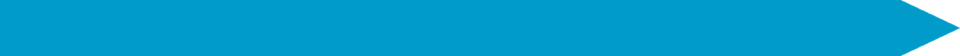 Jack Gander Outstanding Key Club Faculty Advisor
J. Walker Field Outstanding Kiwanis Advisor
Robert W. Thal Outstanding Sponsoring Kiwanis Club
6
Pre-DCON Awards Instructions
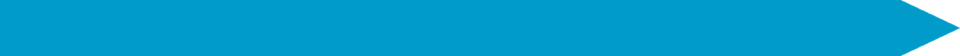 Submit typed application package by email to awards@floridakeyclub.org. 
Sign application.
Scan application and recommendation letters as one package.
Do not submit a picture of the application. 
Only one application package per email. 
Format of subject line of the email: 
       Name of the Award/School Name.
7
[Speaker Notes: Make sure to read the instructions for submitting the awards. 
All directions must be adhered to otherwise the application will be disqualified.

Save the completed form and email it to awards@floridakeyclub.org. (you do not want to accidentally lose the award)]
Pre-DCON Awards 
Requiring No Application
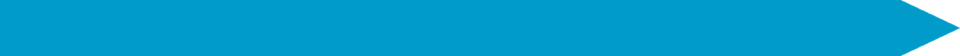 Club Membership Growth 
Early Bird Dues 
Florida Key Club Endowment Fund Award
Governor’s Citation 
Key Club Service Award 
Pride Report Submission Award 
Trick-or-Treat/ UNICEF Fundraising Award
8
[Speaker Notes: Club memberships growth 
	-Clubs that increase their membership by 10% will receive a certificate
Early Bird Dues
	-Dues have been received by International by November 1st. 
Florida Key Club Endowment Fund Award
	This award will be given to the top the clubs in each size category that have raised the most money per member. 
Governors Citation
	-A club that records at least 30 hours of service per member. 
Key Club Service Award
	-The clubs who have the most number of service hours per member will receive first through third for four club size category.
Pride Report Submission Award
	-Clubs with on-time submissions of their March 2016- February 2017 
T-o-T for UNICEF
	-Clubs that raise $250.00 for the Eliminate Project and correctly send it to Key Club international by December 31st]
Contests Judged at DCON
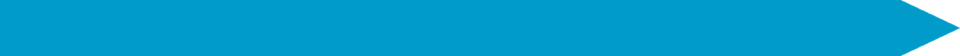 Club Poster (Digital and Non-Digital)
Club Project Display Board
Club T-shirt
Club Video
Club Year in Review Scrapbook
Annual Achievement Report
9
[Speaker Notes: See the Florida Key Club website for my information on these contests

These are due March 30th  by 10pm to the awards room
Club Poster
	-Provides recognition for the club poster which most represents the core vales of Key Club 
Club Project Display Board
	-Science fair display board of a favorite or significant project completed during the Key Coub Year. 
Club t-shirt
	- T-shirt that displays an original design used to promote Key Club and has been created by a Key Club member 
Club Video
	- A video of no more than 60 seconds, which best demonstrate the values of Key Club. 
Year-in-Review Scrapbook
	-A scrapbook which best demonstrate the service opportunities and values of Key Club. Winner may compete at ICON. 
	- There is a traditional and a nontraditional scrapbook able to be entered.
Annual Achievement Report – will be discussed later]
Contests Judged at DCON
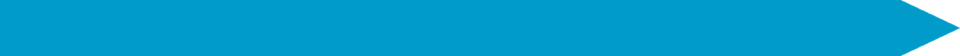 Major Emphasis Award
Single Service Award
Talent Contest
Oratorical Contest
Topic: 	The three domains of the Key Club experience are Heart to Serve, Call to Lead and Courage to Engage. How do these domains shape the membership experience for a Key Clubber?
10
[Speaker Notes: See the Florida Key Club website for my information on these contests
Major Emphasis Award
	-Any local service project completed by member clubs to the Key Club International Theme. 
Single Service Award
	-Provide Recognition to clubs for their single best service Project
Talent Contest
	-Provides recognition to any Key Clubber who shows off their talent. Winner may compete at ICON.
Oratorical Contests
	-Provides recognition for the Key Clubber with excellence in Public Speaking. Participants will write a speech on the given topic. Winner may compete at ICON.]
Annual Achievement Report
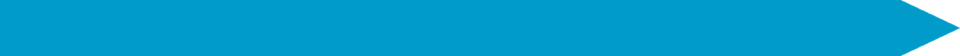 Must fill out to be eligible for:
Distinguished Club Award
Distinguished Club Diamond Level
Malcolm K. Lewis Club of the Year Award
11
[Speaker Notes: This report is a requirement to receive the Distinguished Club award or Diamond Level Club and the Malcolm K. Lewis Key Club of the Year award. 

The Annual Achievement report serves to grade your club based on 
-Club administration
-Club Membership
-Leadership Development
-Kiwanis Family Involvement
-Club Service]
Contests Instructions
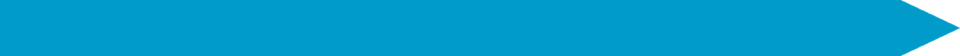 Deadline: 10 PM on March 30, 2017
Sign the entry form
Affix completed entry form to item.
Hand deliver entry item to the 
      Awards Room at DCON.
If arriving late, please make plans to have the entry delivered on time.
12
[Speaker Notes: Each application will explain that particular contest

Applications must be turned in by 10pm

If any info is missing, it will be disqualified.

If any applications are hand-written, it will be disqualified.]
DCON Awards/Contests Judging
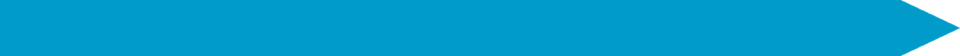 Seniors ONLY! 
If interested, fill out the 
   Judging Nomination Application at www.floridakeyclub.org/awards-and-contests 
Applications due prior to DCON to awards@floridakeyclub.org.
13
[Speaker Notes: You can not judge any contest that your home club is planning to enter.]
Types of Scholarships
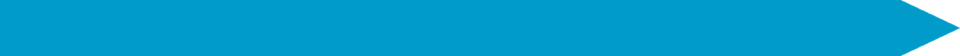 DCON Program Ad 
Ellie Gander 
Governor’s Project 
Florida Key Club Endowment 
J. Walker Field 
George  and Ann Langguth

$1000 awarded to each recipient.
14
[Speaker Notes: DCON Program Ad Scholarship
	Awarded to college bound seniors from clubs that sell at least one page ($175) in conference program ads. Ad revenue will ,be used to cover the cost of the conference program booklets and leftover funds will be designated for scholarships.
Governor’s Project Scholarship
Awarded to a qualified college bound senior that demonstrates the strongest passion for the Governor’s Project. Scholarship based solely on merit.
Florida District Matching Scholarship
Awarded to college bound seniors demonstrating the strongest qualifications per the general. 
Application requirements will be updated by October 1st.  
J. Walker Field Scholarship (March 15th) 
The Florida Foundation sets it’s own criteria, see application. 
George Langguth Scholarship (April 15th)
This is a multi-year scholarship given to children or grandchildren of Kiwanians. Recipient may be a high school senior or already in college.]
Scholarship Instructions
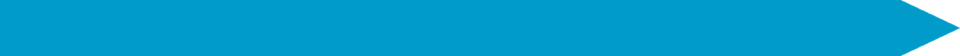 Deadline: February 16, 2017
Complete one general application found at http://floridakeyclub.org/scholarships/
Include all the supporting documents .
Submit electronically  to:
scholarships@floridakeyclub.org
15
Any Questions, Comments, or Concerns?
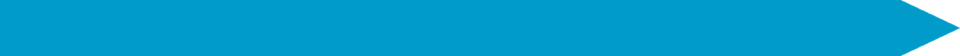 Awards/Contests: 
Contact Joshua Gibson 
       at: awards@floridakeyclub.org


Scholarships: 
Contact Pareena Sharma
       at: scholarships@floridakeyclub.org
16
[Speaker Notes: Ask if there are any questions that you would be able to answer now.]